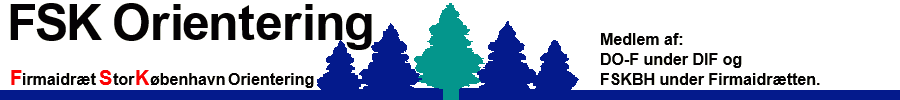 Nyt reglement 2019.
Nyt reglement for divisionsturneringen.

Hvad, hvordan?
Divisionsmatcher 2019.
Om divisionsturneringen:
I hver stævne er der ca. 500 deltagere i østkredsen.
Der afholdes 6 stævner om året – 3000 startende.
Der er ca. halvdelen af deltagere i hver af de 2 andre kredse.
Divisionsmatcher 2019.
Historien om det nye forslag:
I  efteråret 2017 blev der, af nogle enkeltpersoner, fremsat et forslag til hvordan divisionsmatcherne kunne afvikles.  
Forslaget var meget uacceptabelt, og FSK lavede en kritisk analyse som vi sendte til østkredsens klubber. 
Forslaget skulle debatteres på klubledermødet d. 22. jan. 2018. 
Midt i januar fremkom der et revideret forslag, der tog noget hensyn til nogle af de kritikpunkter vi havde fremsat.
Divisionsmatcher 2019.
Historien om det nye forslag:
På mødet var der massiv modstand mod forslaget, og der blev nedsat et udvalg (med Karl Aage som medlem).
Udvalget skulle finde ud af konsekvenserne af forslaget og om der var ting der var helt uacceptable. 
Udvalget holdt 3 møder, og der blev lavet utallige analyser for at finde ud af hvordan systemet fungerede. Vi lavede også nogle forslag til ændringer.
Østkredsens forslag skulle så godkendes på klub-ledermødet d. 16. april 2018.
Divisionsmatcher 2019.
Historien om det nye forslag:
På mødet var der igen massiv modstand mod forslaget, og udvalget fik med nød og næppe lejlighed til at fremlægge hvad vi havde fundet ud af.
Ved en afsluttende afstemning blev forslaget forkastet med stor majoritet.   
Vi havde nu et stort problem. Det er HB der vedtager ændringer af reglementer. I alt det vi havde hørt fra de andre kredse, var der ingen modstand mod forslaget. Da hver kreds har det samme antal pladser i HB, kunne forslaget vedtages selv om østkredsen var imod det!
Divisionsmatcher 2019.
Historien om det nye forslag:
Til alt held viste det sig at de andre kredse heller ikke var tilfredse med forslaget. Der blev derfor nedsat en gruppe sammen med de andre kredse der skulle finde en fælles løsning.
De holdt nogle telefonmøder, og det endte så med det reglement vi skal bruge til divisionsturnering i år.
Divisionsmatcher 2019.
Det nye reglement 2019:
Der er de sædvanlige 10 baner.
Der er 36 klasser.
Antallet af max. point i en klasse er i forhold til hvor mange årgange klassen dækker.
I klasserne 40+ anvendes 10 årsintervaller (som i den nuværende), men der gives flere point end i den nuværende.
De samme dame og herreklasser benytter de samme pointregler.
Divisionsmatcher 2019.
Det nye reglement 2019:
Begynder: Beg, D10, H10, D12B, H12B: 1 point pr. gennemførende deltager (max. 3 pr. klub).
Lette baner: D12, H12: 4-3-2-1
Lette baner: D14B, H14B: 2-2-1-1
Lette baner: D-let, H-let: 2-2-2-1-1-1
Mellemsvære baner: D14, H14: 4-3-2-1
Mellemsvære baner: D20B, H20B: 2-2-1-1
Msvære baner: D21B, H21B, D45B, H45B: 2-2-2-1-1-1
Divisionsmatcher 2019.
Det nye reglement 2019:
Svære baner: D16, H16, D18, H18, D20, H20: 4-3-2-1
Svære baner: D21, H21: 8-7-6-5-4-3-2-1
Svære baner: D40, H40, D50, H 50, D60, H60,
                             D70, H70, H80: 6-5-4-3-2-1
Divisionsmatcher 2019.
Det nye reglement 2019:
Begynder klasser:  5
Lette klasser: 6
Mellemsvære klasser: 8
Svære klasser: 17
Divisionsmatcher 2019.
Hvad betyder det for os:
Det er jo klart at det at have mange tilmeldte er en fordel.
Ved den sidste ordinære match i Sorø deltog:
     3. division:    168                     4. division:     142
     5. division:      93                     6. division:        71
Klubberne er allerede sorteret efter antal tilmeldte så det er vel noget vi må leve med.
Divisionsmatcher 2019.
Hvad betyder det for os:
Sammenligning af resultatet mellem det gamle og nye reglement.
FSK - HSOK
FSK - Herlufsholm
FSK - Køge
HSOK - Herlufsholm
HSOK - Køge
Herlufsholm - Køge
Divisionsmatcher 2019.
Hvad betyder det for os:
Sammenligning af resultatet mellem det gamle og nye reglement.
d. 24. 9. 2017
  92 - 113
109 - 102
105 - 84
112 - 104
110 - 74
119 - 83
FSK - HSOK
FSK - Herlufsholm
FSK - Køge
HSOK - Herlufsholm
HSOK - Køge
Herlufsholm - Køge
Divisionsmatcher 2019.
Hvad betyder det for os:
Sammenligning af resultatet mellem det gamle og nye reglement.
d. 24. 9. 2017
  92 - 113
109 - 102
105 - 84
112 - 104
110 - 74
119 - 83
FSK - HSOK
FSK - Herlufsholm
FSK - Køge
HSOK - Herlufsholm
HSOK - Køge
Herlufsholm - Køge
Reglement 2019
120 - 142
139 - 132
129 - 117
141 - 135
134 - 112
138 - 116
Divisionsmatcher 2019.
Hvad kan vi gøre?:
Få så mange tilmeldte som muligt.
Få så mange deltagere som muligt til at give point.
Der er flere point og hente i mellemsvær og let.
Det med at flytte en pointtager er tvivlsomt.
Divisionsmatcher 2019.
Hvordan kan holdet sættes.
Et eksempel:
Klasse A
x    6 p.
x    5 p. 
y    4 p.
y    3 p.
y    2 p.
x 11 p. / y  9 p.
Divisionsmatcher 2019.
Hvordan kan holdet sættes.
Et eksempel:
Klasse A
x    6 p.
x    5 p. 
y    4 p.
y    3 p.
y    2 p.
x 11 p. / y  9 p.
Klasse A                 
x    6 p.
y    5 p. 
y    4 p.
y    3 p.
Klasse B                 
x    6 p.
Divisionsmatcher 2019.
Hvordan kan holdet sættes.
Et eksempel:
Klasse A
x    6 p.
x    5 p. 
y    4 p.
y    3 p.
y    2 p.
x 11 p. / y  9 p.
Klasse A                 
x    6 p.
y    5 p. 
y    4 p.
y    3 p.
Klasse B                 
x    6 p.
x 12 p. / y  12 p.
Divisionsmatcher 2019.
Hvad med næste divisionsmatch?
Vi skal møde:      Ballerup OK
                                  Holbæk OK
                                  Herlufsholm OK
Hvornår:              Søndag d. 14. april 2019.
Hvor:                    Rude Skov.
Tilmeldingen er startet!

Tilmeld dig NU!
Divisionsmatcher 2019.
Vi er FSK, vi går lige på.